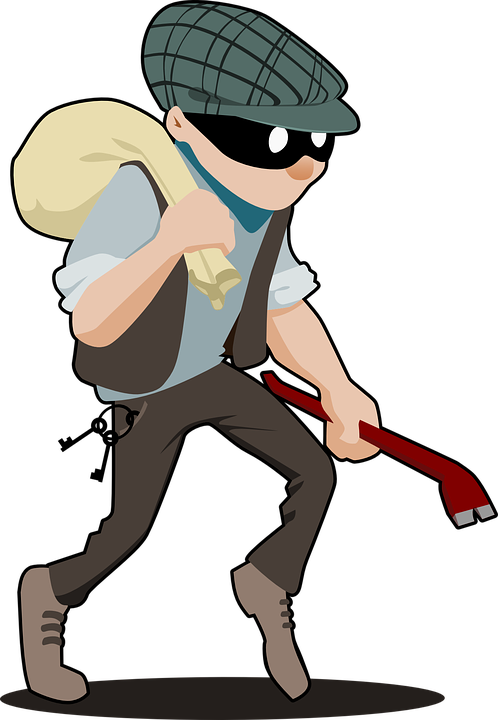 Stealing
You wake up and decide to go to the park for some $cash$


Steal from this guy 
Leave him alone
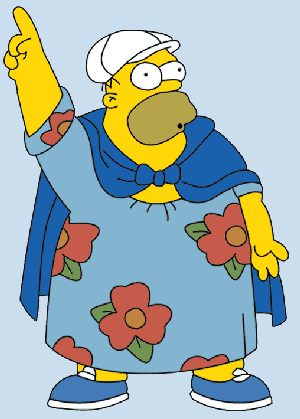 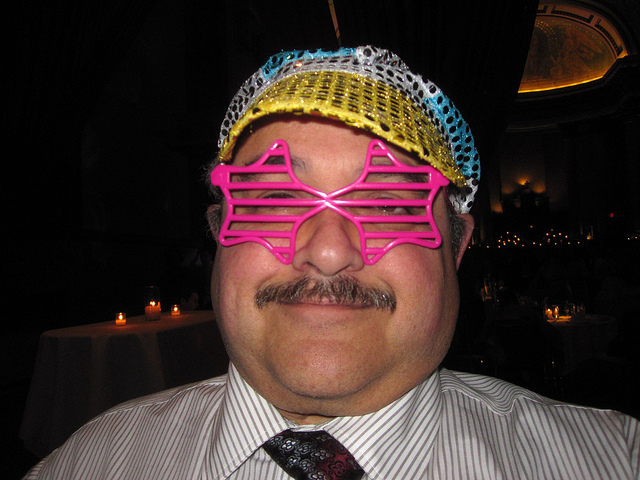 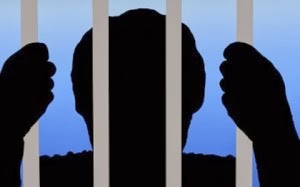 He throws his purse at you and you get KNOCKED OUT
 the guy calls the cops and you go to jail.
YOU LOSE 

. RETRY
Then Next Day
You go to the bank to get some thing valuable 

Kick the door open and say give me money   

Ask politely
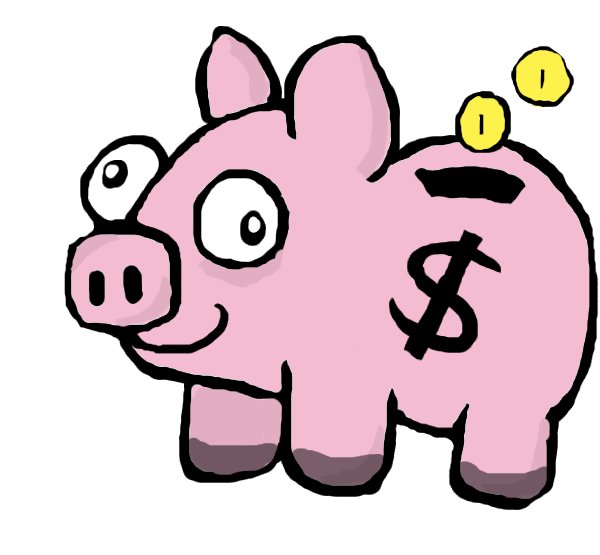 They say NO!!!!!!!!!!!!!!!!!!!!!!!!!!!!!!!!!!
You lose
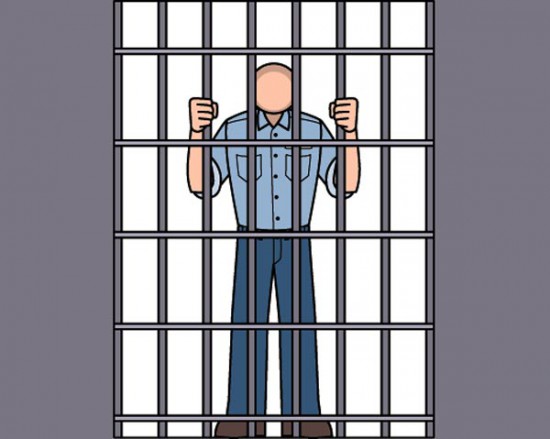 THE PEOPLE IN THE BANK FEEL THREATENED
ALL THE CASH IS YOURS $$$$$$$$$$$$$$$$$$$$$$$$$$$$$$$$$$$$$
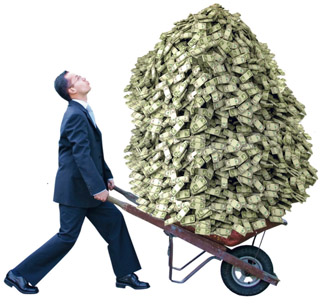